“One person’s myth is another person’s religion.”Wendy Doniger O'Flaherty
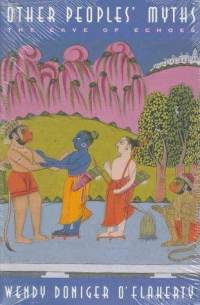 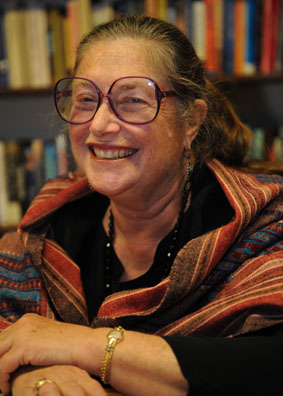 “One person’s myth is another person’s religion.”Wendy Doniger O'Flaherty
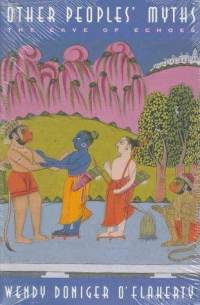 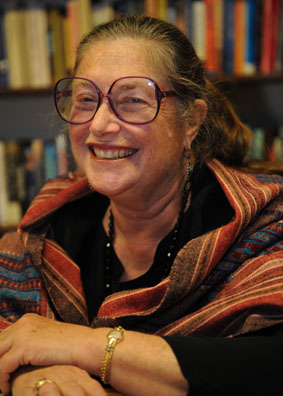 To what extent is one’ person’s god another person’s myth?